VII  методический  конкурс  компьютерных образовательных продуктов педагогов «Мозаика презентаций»
Урок изобразительного искусства    7 классНабросок фигуры человека с натуры
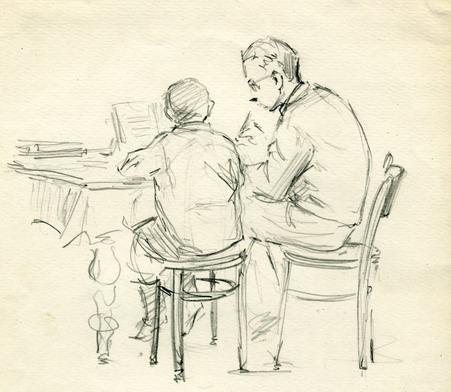 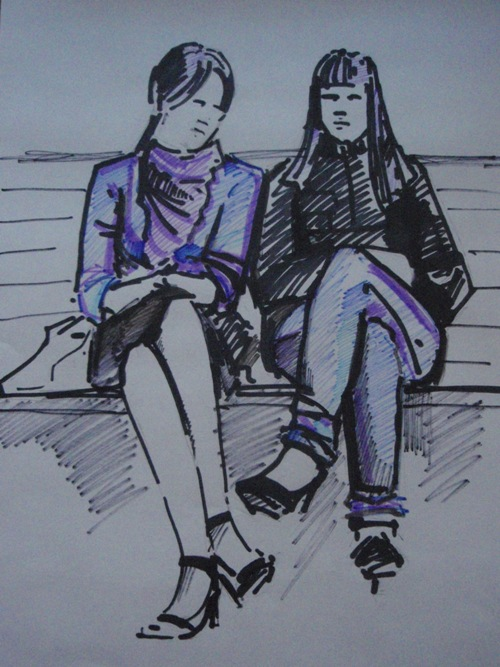 Лескина 
Светлана Сергеевна, 
учитель МАОУ СОШ № 44 
г. Реж,2022г
Задачи урока:
Совершенствовать умения последовательного ведения работы;
 формировать умение выполнять различными способами наброски с натуры фигуры человека;
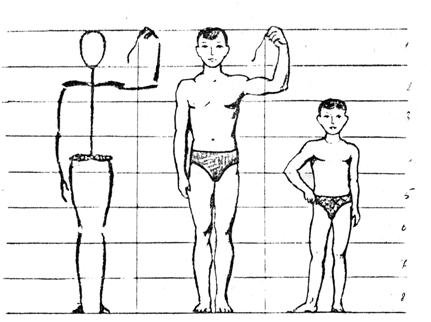 Основой формы туловища служат позвоночник и грудная клетка.К туловищу с помощью плечевого пояса присоединяются кости рук и ноги (скелет).
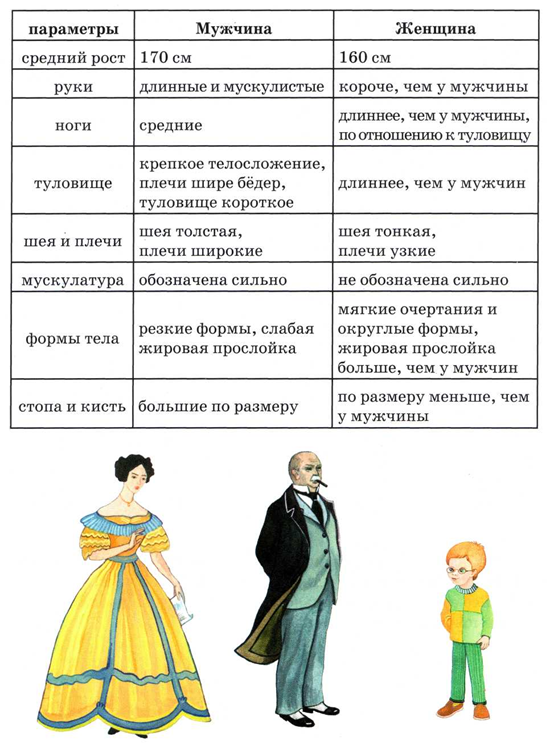 Рисуя женскую и мужскую фигуры, обрати внимание на различие пропорций в их изображении.
Решетников Федор Павлович «Прибыл на каникулы»
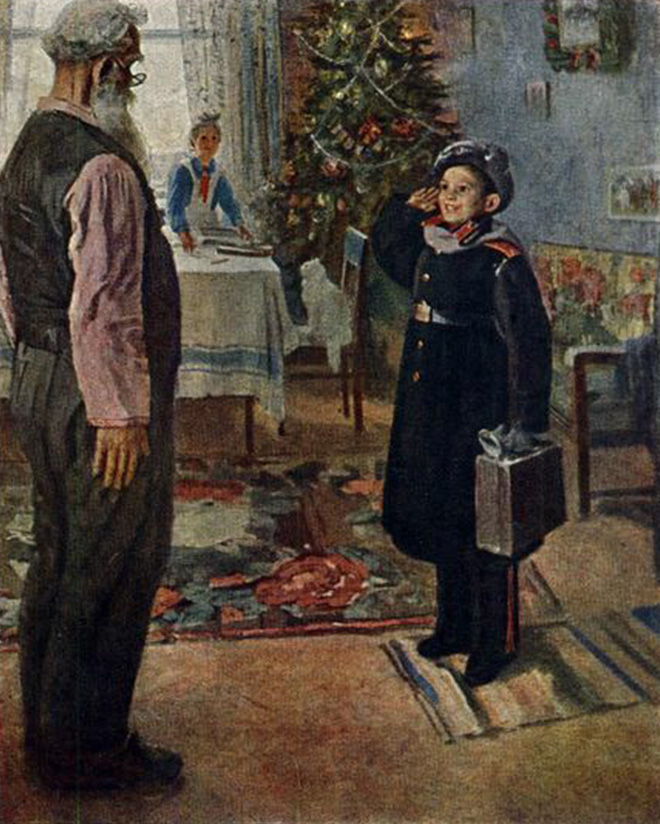 Корин Павел Дмитриевич «Александр Невский».
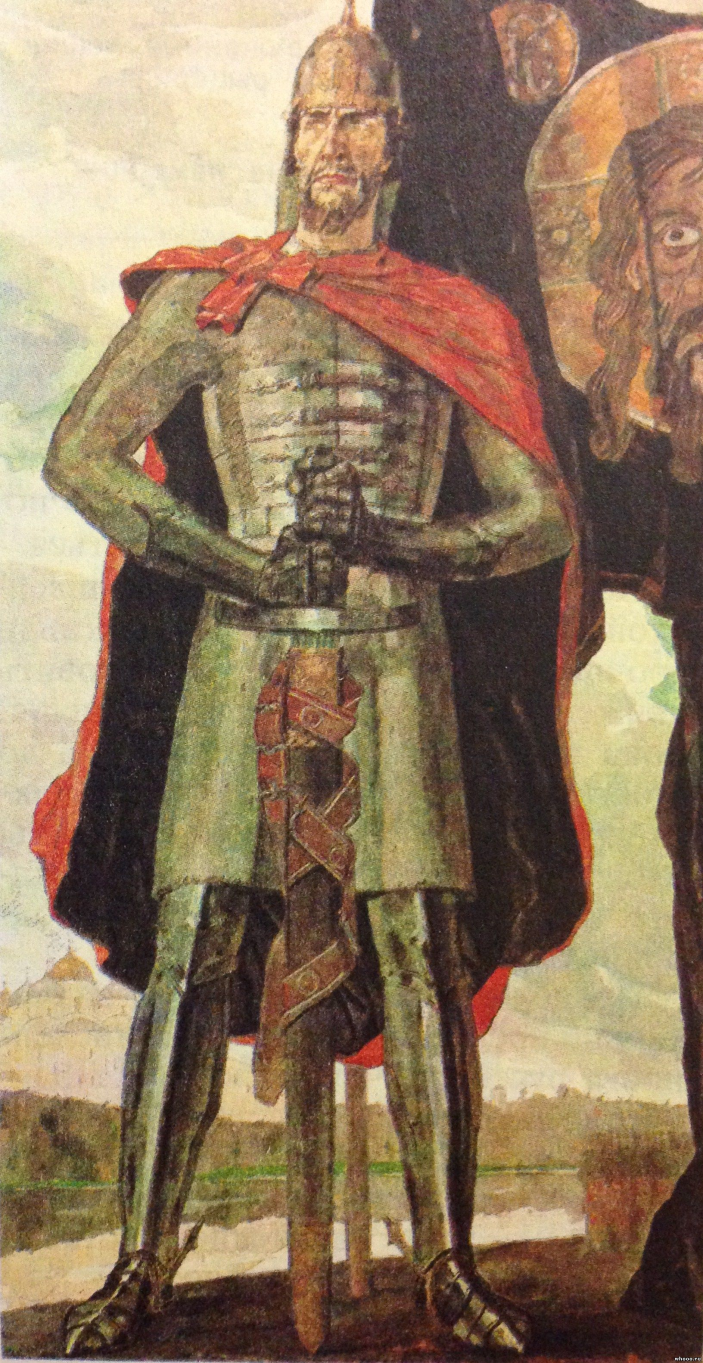 Задание:
Выполнение наброска фигуры 
с натуры по выбору.
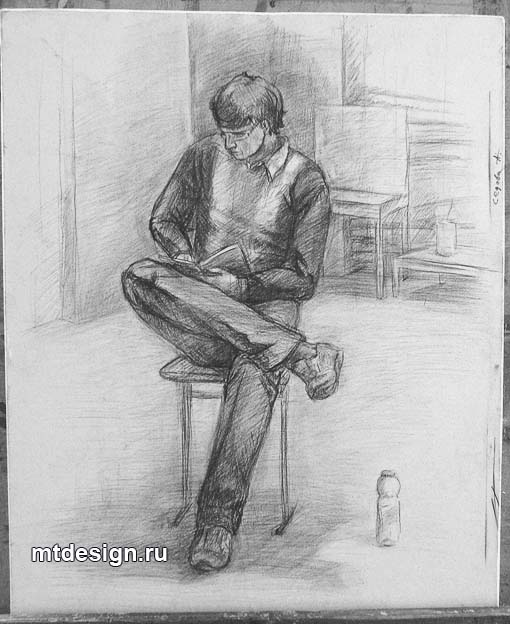 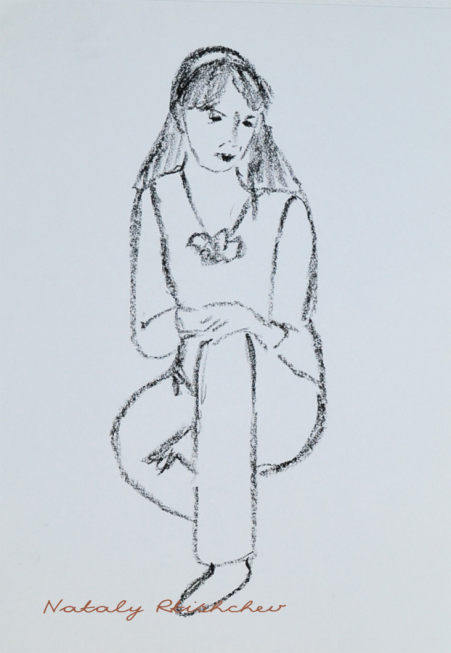 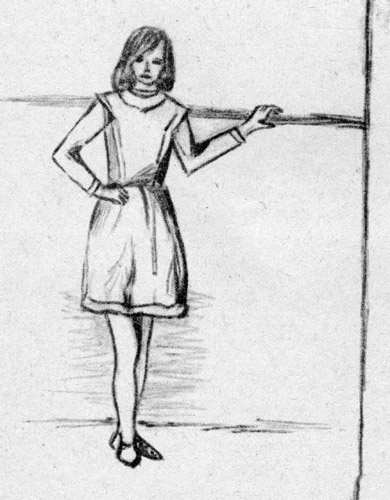 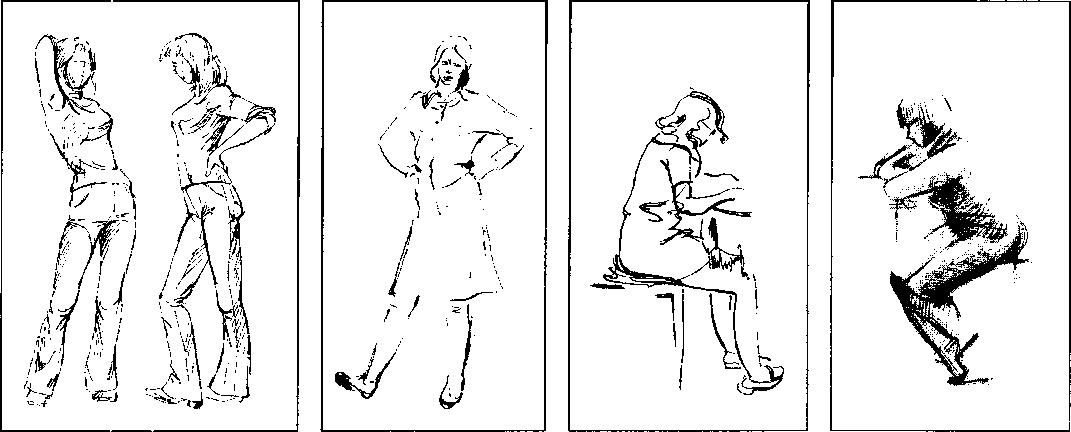